Tiết 1
KiÓm tra bµi cò
§äc tõ:
bay liÖng       chim yÕn       t×m kiÕm
§äc c©u:
    Trong giê häc, Nam lµm viÖc riªng.
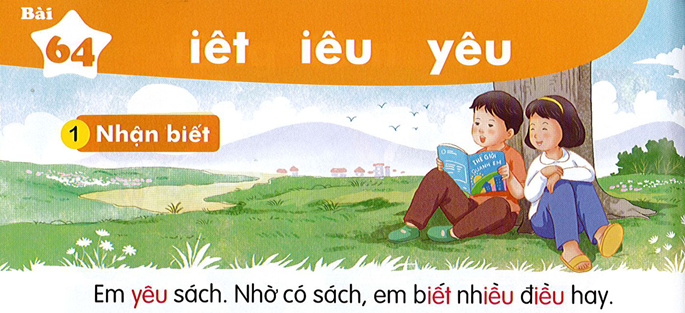 Đọc
2
iªt
iªu
yªu
chiÕt      viÕt      viÖt
chiÒu     diÔu     kiÓu
yªu        yÕu       yÓu
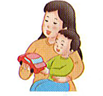 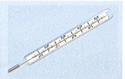 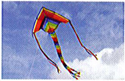 nhiÖt kÕ
con diÒu
yªu chiÒu
gi¶i lao
viÕt bảng
3
iêt   iêu   yêu
yêu chiều
Tiết 2
KiÓm tra bµi cò
- Đọc lại bài ở tiết 1
viÕt vë
3
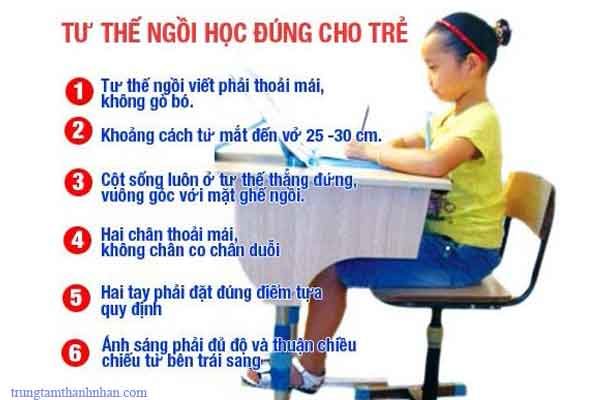 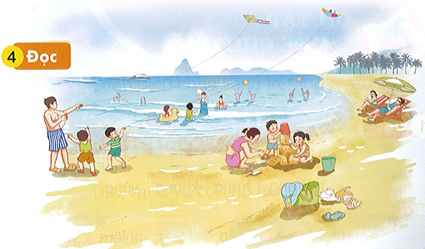 Bè cho Nam vµ e ch¬i th¶ diÒu. Bè d¹y Nam biÕt c¸ch võa ch¹y võa kÐo c¨ng d©y vµ giËt giËt ®Ó con diÒu cã thÓ  bay cao. Hai anh em thÝch thó ng¾m nh×n nh÷ng c¸nh diÒu sÆc sì, ®¸ng yªu chao liÖng trªn bÇu trêi.
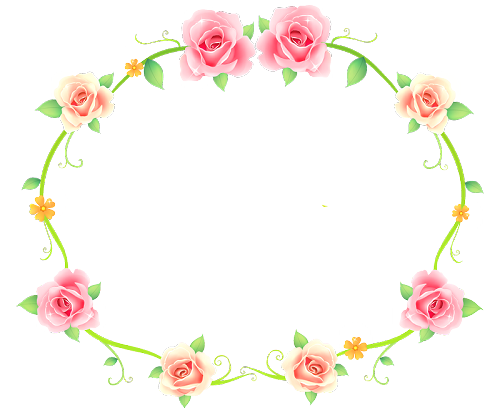 GIẢI LAO
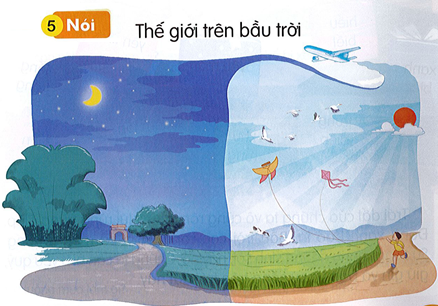 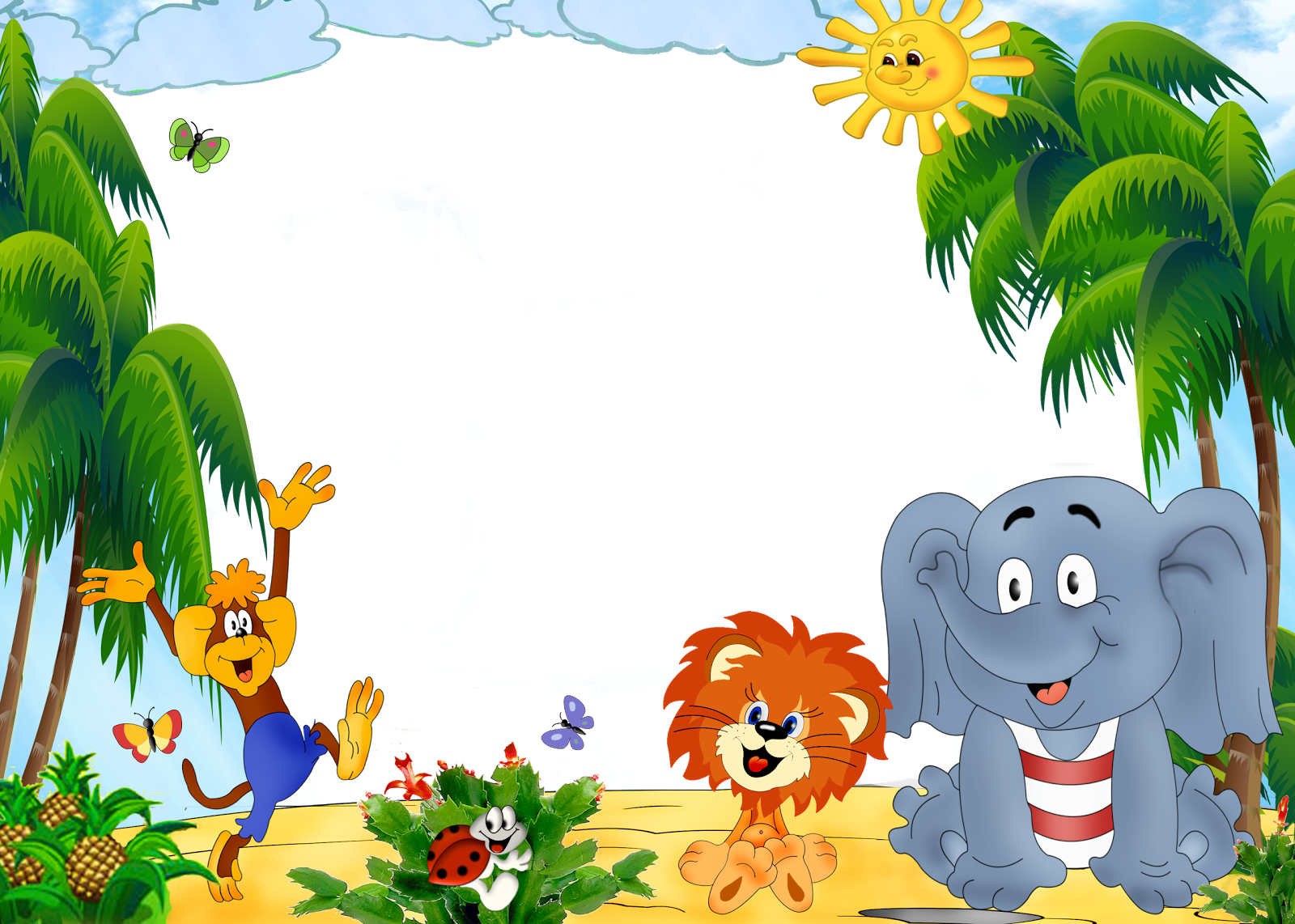 Củng cố - Dặn dò
Nhận xét tiết học
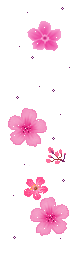 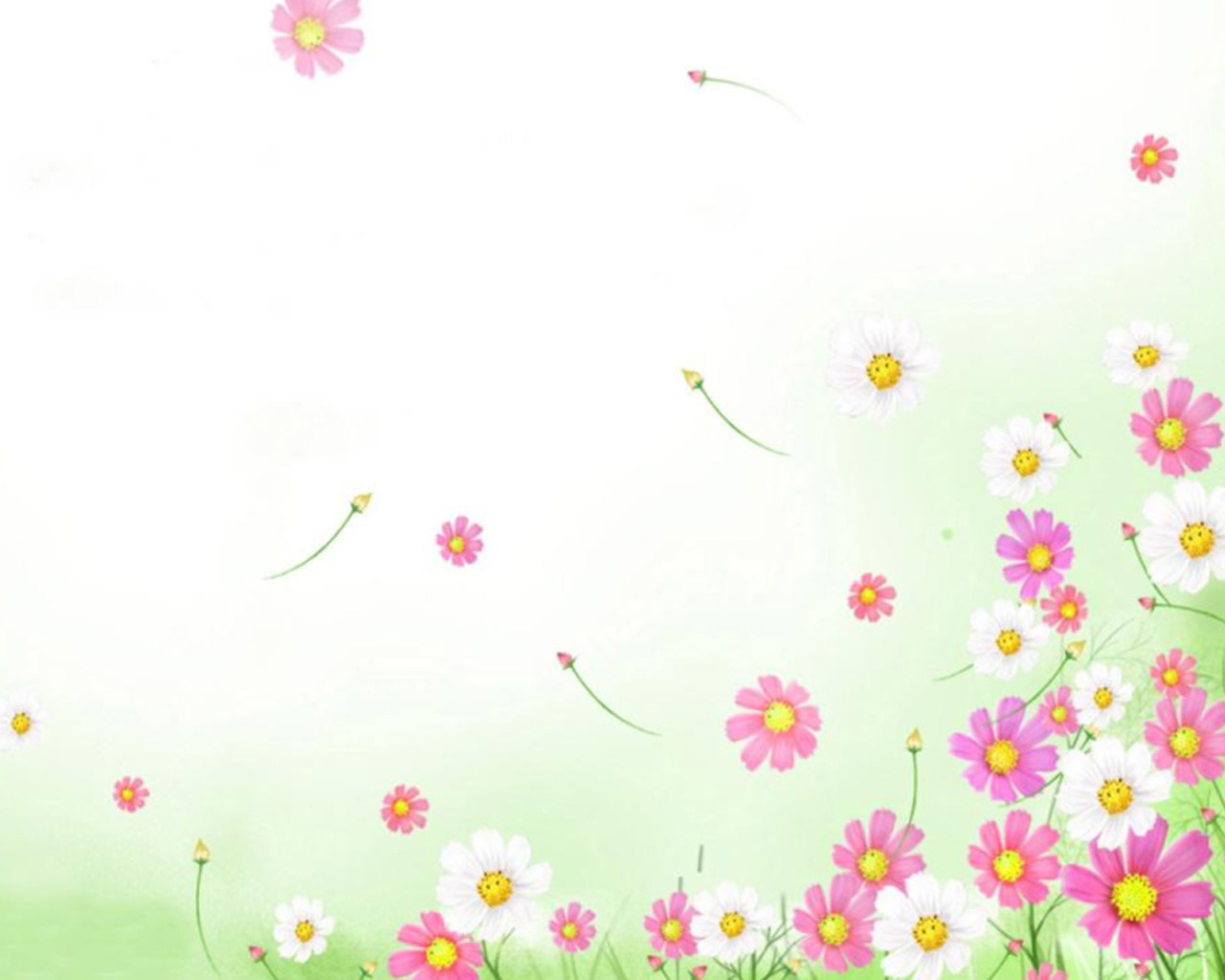 CHÀO TẠM BIỆT
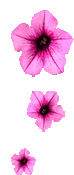 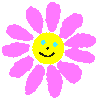 Chúc các em chăm ngoan, học giỏi.
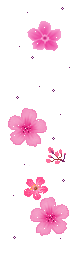 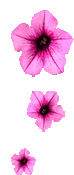 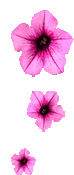 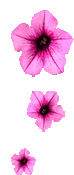 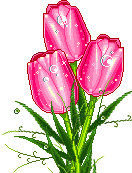